D104
Kevin Spirlet
Associate Director of Media Relations
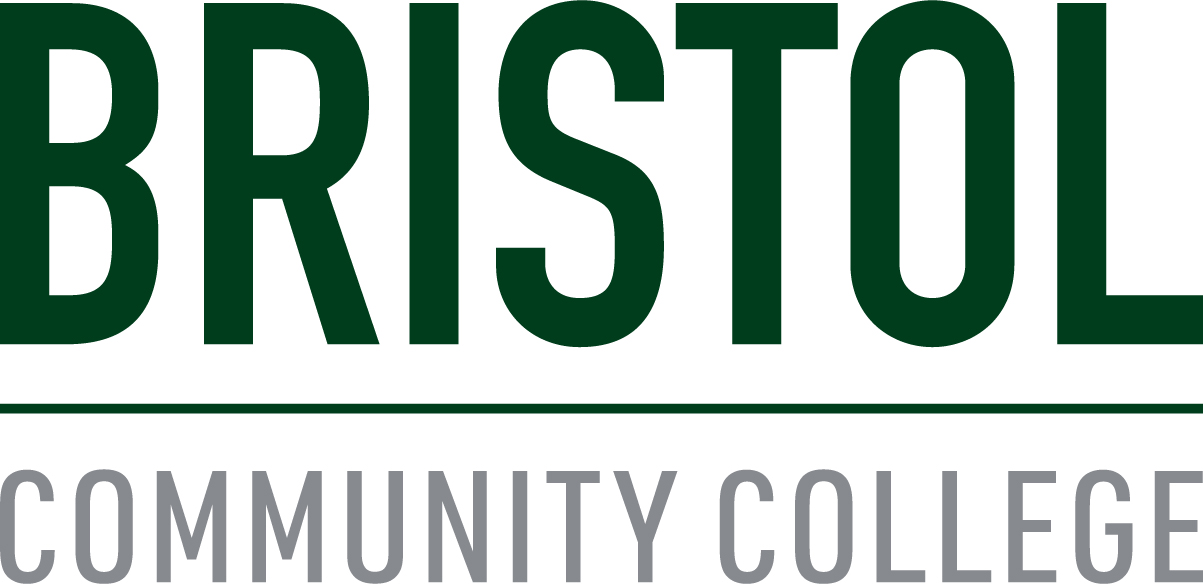